Web ServicesAddressing, resources, notification, eventing
Chirita Stefan, Michaël Waumans
INFO-H-511
[Speaker Notes: General notes:
- Maybe add like a slide with only one title on it so that we can separate chapters and viewers know where one thing ends and the other begins. E.g. a slide which only contains on it the word : “WS-Addressing”]
Overview
History
WS-Addressing
WS-ResourceFramework
WS-ResourceProperties
WS-BaseFaults
WS-ResourceLifetime
WS-ServiceGroups
WS-Notification
WS-Eventing
WS-* vs REST
History
Emerged from the Open Grid Services Infrastructure (OGSI)
Common building blocs in grid protocols:
Naming state
Inspecting state
Creating and removing state
Detecting changes in state
Also useful for Web Services
Split OGSI specification into the WSRF specifications
History II
Convergence of the Web Services and Grid Computing communities
Grid
GT1
GT2
OGSI
Started far apart
WS-RF
WSDL2, WSDM
WSDL, WS-*
Web
HTTP
[Speaker Notes: Too object oriented: OGSI v1.0 models a stateful resource as a Web service that encapsulates the resource’s state, with the identity and lifecycle of the service and resource state coupled
	=> WSRF makes an explicit distinction between the “service” and the stateful entities acted upon by that service]
WS-Addressing
History
WS-Addressing
WS-ResourceFramework
WS-ResourceProperties
WS-BaseFaults
WS-ResourceLifetime
WS-ServiceGroups
WS-Notification
WS-Eventing
WS-* vs REST
What is WS-Addressing ?
WS-Addressing

Message addressing properties

Endpoint references
[Speaker Notes: Stuff to mention: 
- This specification defines a family of message addressing properties that convey end-to-end message
characteristics including references for source and destination endpoints and message identity that allows
uniform addressing of messages independent of the underlying transport.
Both of these constructs are designed to be extensible and re-usable so that other specifications can build
on and leverage endpoint references and message addressing properties.
- A Web service endpoint is a (referenceable) entity, processor, or resource to which Web service messages
can be addressed. Endpoint references convey the information needed to address a Web service endpoint.
- An EPR is intended to
convey information required to address a Web service endpoint whereas a WSDL 2.0 description is
intended to describe a Web service.]
WS-Addressing goals?
Family of message addressing properties
Standardized
Uniform addressing of messages independent of underlying transport
Supports asynchronous interaction
Extensible and re-usable
Endpoint References
Purpose
Dynamic generation and customization of service endpoint descriptions
Referencing specific service instances (the result of stateful interactions)
Example
<wsa:EndpointReference xmlns:wsa="http://www.w3.org/2005/08/addressing">
	<wsa:Address>http://example.com/fabrikam/acct</wsa:Address>
	<wsa:ReferenceParameters> … </wsa:ReferenceParameters>
</wsa:EndpointReference>
Endpoint References II
An endpoint reference is a collection of abstract properties:
Address (IRI)
Reference parameters
Provided by the issuer of the endpoint to facilitate a particular interaction
Opaque to other users of the endpoint
Metadata
Describes behavior, policies and capabilities
[Speaker Notes: Don’t forget to mention that:
only address is mandatory
They can be extended
Other properties can be added
Additional information on slide 4/11 in Web Services Addressing 1.pdf]
Endpoint References III
Limitations
No concept of identity (equality/inequality)
No lifecycle model
Inconsistent behavior when extending EPRs
Resource Identification (URIs vs. additional properties)

1 and 2 can be solved by having other specifications build on top of them
Message Addressing Properties
Provides references for the endpoints involved in the interaction
Abstract properties
Destination
Source endpoint
Reply endpoint
Fault endpoint
Action
Message ID
Relationship
Reference parameters
Message Addressing Properties II
Destination
Source
Reply
Fault
Action
Message
Relates To
Reference parameters
<Soap:Evelope xmlns:Soap=http://www.w3.org/2003/05/soap-envelope xmlns:wsa=http://www.w3.org/2004/12/addressing>
	<Soap:Header>
		<wsa:MessageID> uuid:UniqueMsgID </wsa:MessageID>
		<wsa:ReplyTo> replyto </wsa:ReplyTo>
		<wsa:To> to </wsa:To>
		<wsa:From> from </wsa:From>
		<wsa:Action>action</wsa:Action>
		<wsa:RelatesTo> relationship </wsa:RelatesTo>
		<wsa:FaultTo> faultto </wsa:FaultTo>
		<wsa:ReferenceParameters> … </wsa:ReferenceParameters>
	</Soap:Header>
	<Soap:Body> <SubmitPO> … </SubmitPO> </Soap:Body>
</Soap:Envelope>
Message Addressing Properties III
Identification
Action
Message ID
Relationship

Absolute IRIs  string comparison sufficient
WS-ResourceFramework
History
WS-Addressing
WS-ResourceFramework
WS-ResourceProperties
WS-BaseFaults
WS-ResourceLifetime
WS-ServiceGroups
WS-Notification
WS-Eventing
WS-* vs REST
What is WS-RF?
A collection of specifications which provide the ability to model stateful resources using WS
Creation
Identity assignment
Modification 
Destruction
Referencing
WS-RF Overview
WS-RF Specifications
WS-Resource Properties
WS-Resource Lifetime
WS-Base Faults
WS-Renewable References
WS-Service Groups
[Speaker Notes: RENEWABLE REFERENCE : A Web service endpoint reference (WS-Addressing) can be renewed in the 
event the addressing or policy information contained within it becomes invalid 
or stale]
Where does WS-RF stand I ?
Grid
Globus (GRAM, MDS)
WS-RF
Web Services
WSDL, SOAP
Internet Protocols
HTTP, TCP/IP
Where does WS-RF stand II ?
Service 
Composition
WS-ServiceGroup
WS-Notification
Quality of 
Experience
WS-ReliableMessaging
WS-Transaction
WS-Security
WS-ResourceLifetime
Description
WS-ResourceProperties
WS-BaseFaults
XSD
WSDL
WS-Policy
WS-MetadataExchange
Messaging
XML
SOAP
WS-Addressing
WS-RenewableReferences
Transports
HTTP/HTTPS
SMTP
Where does WS-RF stand III ?
WS-Base Faults
WS-Service Group
WSDL
WS-Renewable References
WS-Resource Properties
WS-Resource Lifetime
WS-Notification
WS-Security
WS-Addressing
SOAP
XML
Transport Protocols
What is WS-RF ?
Design pattern which specifies how Web Services should access “stateful” components (Globus, Fujitsu, HP, IBM)
WS-Resource = Combination of a Web Service and a stateful resource
Expressed as an association of an XML document with a WS <PortType> element
Properties of a WS-Resource are accessible through a WS interface
Resources identified through  reference properties
WS Model
Endpoint Reference
Web Service
Interface
Address
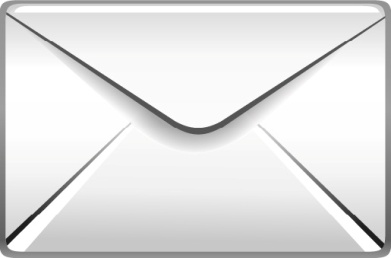 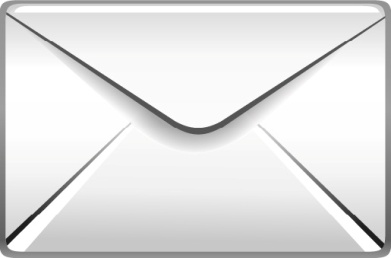 Message
Message
WS-RF Model
Endpoint Reference
Stateful resource
Stateful resource
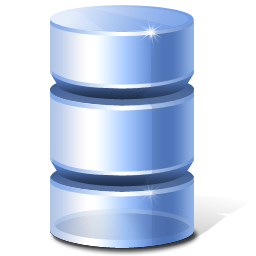 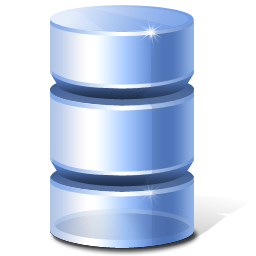 Web Service
Interface
Reference Properties
Reference Properties
Address
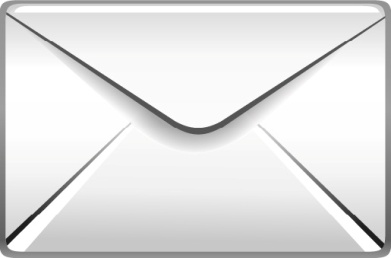 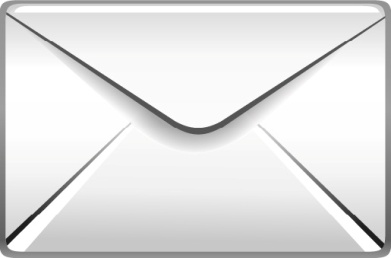 Message
Message and Reference Properties
WS-Resource
[Speaker Notes: WS-RFcodifies the relationship between Web services and stateful resources in terms of the implied resource pattern, a set of conventions on web services technologies (particularly XML, WSDL and WS-Addressing)

IMPLIED : Term used because the identity of the stateful resource associated with a given message exchange is not part of the request message itself. The resource is implicitly associated tih the execution of the message exchange.

PATTERN : Term used to indicate the relationship between web services and stateful resources is codified by a set of conventions on existing web services tehcnologies XML, WSDL and WS-Addressing

A Stateful resoruce that is taking part in this implied resource pattern is called a WS-Resource.]
WS-RF I
Described by
The Resource
Properties
instance 
document
Implicitly
described by
WSDL-defined
messages
Shopping Cart “S1”
Shopping Cart “S1”
A WS-Resource
Web Service
Web Service
Described by
a WSDL
document
Described
By a WSDL
document
Endpoint Reference
“ShoppingService”
Endpoint Reference
“MyShoppingCart”
Non-WSRF
WSRF
[Speaker Notes: The location is described by a WS-Addressing « EndpointReference (EPR) which contains the URI of the web service endpoint.
The EPR is known as « ShoppingService » by the resquester.

Arrows represent messages sent between the requester and the web service.

HOW is the ShoppingCart S1 identified ? (many carts) : Typically passed as a parameter to the web service and described in WSDL

WSRF however, avoids the need to describe the identifier explicitly in the WSDL description.
INSTEAD : The identifier can be packaged as part of the EPR and implicitely included in all messages addressed through the EPR according to the rules of WS-A.]
WS-RF II
WS-RF removes the resource identifier from the body of the message
SOAP envelope                          Non-WSRF
SOAP envelope                                WSRF
HEADER
<wsa:To>http://www.example.com/WSSimpleShoppingService
</wsa:To>
HEADER
<wsa:To>http://www.example.com/WSSimpleShoppingService
</wsa:To>
<rpimp1:CartId wsa:IsReferenceParameter = “true>S1
</rpimp1:CardId>
BODY
<ws-ssc:WSCheckoutRequest>
	<ws-ssc:Cart> S1
	</ws-ssc:Cart>
	…
</ws-ssc:WSCheckoutRequest>
BODY
<ssc:CheckoutRequest> …
</ssc:CheckoutRequest>
[Speaker Notes: Thus simplifying the form of the WSDL that describes the service.

FOR EXAMPLE 
The WSDL for a message that, for example, adds an item to a cart need only be concerned about the item to be added; 
the requesting application is not responsible for maintaining the identity of the cart to which the item must be added.]
WS-RF III
Provides standardized messages for WS-Resource interaction
Retrieve/replace the resource properties document
Multiple ways to retrieve/replace specific parts of the document

Simplifies 
definition and implementation of services
The task of the client
[Speaker Notes: Simplifies the task of any client application which must deal with multiple resources (since the resource definition and operations follow the same pattern.)]
Example
Creation, retrieval, update of a shopping cart via get and put operations
Get
Put
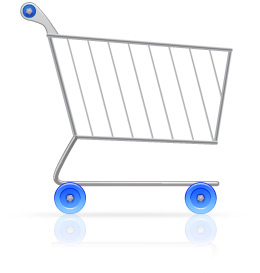 Create Cart
Checkout
[Speaker Notes: This example demonstrates using a shopping service to create, retrieve and update the cart via the « SimpleShoppingCart » document.]
Example I: WSDL Description
Non-WSRF
WSRF
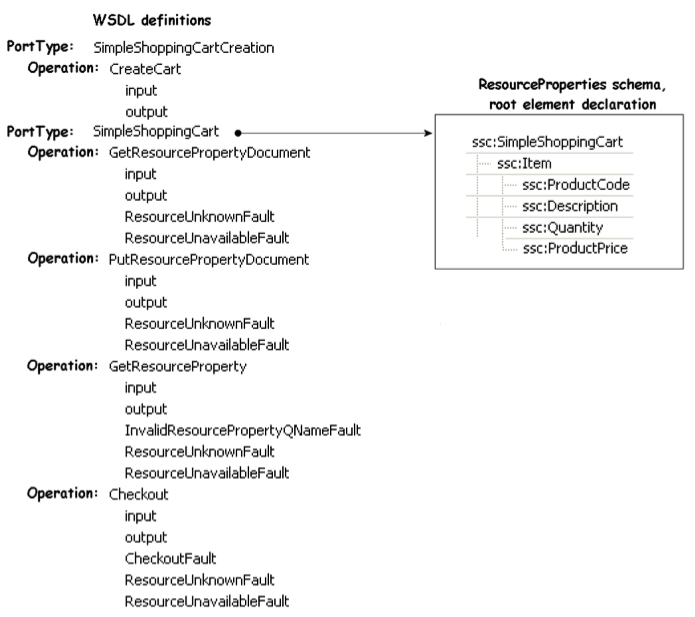 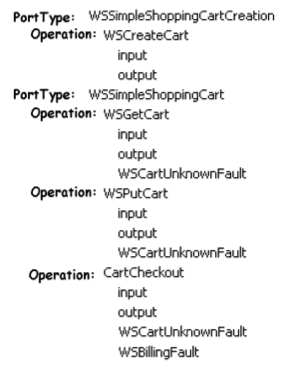 [Speaker Notes: A service which exploits WSRF must define a Resource Properties document and may then use a combination of standard and service-specific operation definitions to define the messages which interact with the document and the resource which it describes. In non-WSRF, nothing is standard.]
Example I: WSDL Description
Differences
WS-RF associates an explicit XML description of the SimpleShoppingCart with the WSDL portType which defines the Web Service operations on the cart

The definition of simple operations such as get and put can be completely standard
[Speaker Notes: OPERATIONS used defined by the « Web Service Resource Properties Specification » (WS-ResourceProperties)]
Example II: Messages
Shopping service
Creation, retrieval and update of the cart via document
SimpleShopingCart
Item
Item
GetResourcePropertiesDocument
ProductCode
ProductCode
Description
Description
PutResourcePropertiesDocument
Quantity
Quantity
ProductPrice
ProductPrice
Checkout
[Speaker Notes: This example demonstrates using a shopping service to create, retrieve and update the cart via the « SimpleShoppingCart » document.]
Example III: CartCreate
Request
<?xml version="1.0" encoding="UTF-8"?>
<SOAP-ENV:Envelope … >
     <SOAP-ENV:Header>
         <wsa:To>http://www.example.com/WSSimpleShoppingService</wsa:To>
         <wsa:MessageID>urn:uuid:f81d4fae-7dec-11d0-a765-00a0c91e6bf1</wsa:MessageID>
         <wsa:Action>http://docs.oasis-open.org/wsrf/primer-1.2-examples-cd-02/SimpleShoppingCarts/WSSimpleShoppingCart.wsdl/WSSimpleCartCreation/WSCreateCartRequest</wsa:Action>
     </SOAP-ENV:Header>
     <SOAP-ENV:Body>
          <ssc:CartCreateRequest>
               <ssc:ProductCode>Cat-A2004-87968556</ssc:ProductCode>
               <ssc:Quantity>1</ssc:Quantity>
          </ssc:CartCreateRequest>
     </SOAP-ENV:Body>  
</SOAP-ENV:Envelope>
Example III: CartCreate
Response
<?xml version="1.0" encoding="UTF-8"?>
<SOAP-ENV:Envelope … >
     <SOAP-ENV:Header> 
          <wsa:Action>http://docs.oasis-open.org/wsrf/primer-1.2-examples-cd-02/SimpleShoppingCarts/SimpleShoppingCart.wsdl/SimpleCartCreation/CreateCartResponse</wsa:Action>
          <wsa:MessageID>http://example.com/someUniqueString-3</wsa:MessageID>
          <wsa:RelatesTo>urn:uuid:f81d4fae-7dec-11d0-a765-00a0c91e6bf3</wsa:RelatesTo> 
     </SOAP-ENV:Header>
     <SOAP-ENV:Body> 
          <ssc:CartCreateResponse>
               <wsa:EndpointReference>
                     <wsa:Address>http://www.example.com/SimpleShoppingService</wsa:Address>
                     <wsa:ReferenceParameters>
                          <rpimpl:CartId>S1</rpimpl:CartId>
                     </wsa:ReferenceParameters>
               </wsa:EndpointReference>  
         </ssc:CartCreateResponse>
     </SOAP-ENV:Body>
</SOAP-ENV:Envelope>
[Speaker Notes: Returns an endpointreference that identifies the specific cart we manipulate.]
Example IV: GetResourcePropertyDocument
Request
…
     <SOAP-ENV:Header>
         <wsa:Action> … </wsa:Action>
         <wsa:MessageID> … </wsa:MessageID>
         <wsa:To>http://www.example.com/SimpleShoppingService</wsa:To>
         <rpimpl:CartId wsa:IsReferenceParameter="true">S1</rpimpl:CartId>
     </SOAP-ENV:Header>
     <SOAP-ENV:Body>
          <wsrf-rp:GetResourcePropertyDocument/>
     </SOAP-ENV:Body>
…
[Speaker Notes: Retrieve information]
Example IV: GetResourcePropertyDocument
Response
…
     <SOAP-ENV:Body>
          <wsrf-rp:GetResourcePropertyDocumentResponse>
               <ssc:SimpleShoppingCart>
	<ssc:Item>
	     <ssc:ProductCode>Cat-A2004-87968556</ssc:ProductCode>
	     <ssc:Description>Garden String - 150m</ssc:Description>
	     <ssc:Quantity>1</ssc:Quantity>
                        <ssc:ProductPrice>1.59</ssc:ProductPrice>
	</ssc:Item>
              </ssc:SimpleShoppingCart>
        </wsrf-rp:GetResourcePropertyDocumentResponse>
    </SOAP-ENV:Body>
…
Example V: PutResourcePropertyDocument
Request
…
     <SOAP-ENV:Header>
          <wsa:Action> … </wsa:Action>
          <wsa:MessageID> … </wsa:MessageID>
          <wsa:To>http://www.example.com/SimpleShoppingService</wsa:To>
          <rpimpl:CartId wsa:IsReferenceParameter="true">S1</rpimpl:CartId>
     </SOAP-ENV:Header>
     <SOAP-ENV:Body>
         <wsrf-rp:PutResourcePropertyDocument>
             <ssc:SimpleShoppingCart>
                  <ssc:Item>
	    <ssc:ProductCode>Cat-A2004-87968556</ssc:ProductCode>
	    <ssc:Description>Garden String - 150m</ssc:Description>
	    <ssc:Quantity>2</ssc:Quantity>
	    <ssc:ProductPrice>1.59</ssc:ProductPrice>
                  </ssc:Item>
             </ssc:SimpleShoppingCart>
        </wsrf-rp:PutResourcePropertyDocument>
    </SOAP-ENV:Body>
…
[Speaker Notes: Client could first performe modifications locally in his variable, storage, whatsoever… then try to update on the server and validate.]
Example V: PutResourcePropertyDocument
Response
…
     <SOAP-ENV:Header>
          <wsa:Action> … </wsa:Action>
          <wsa:MessageID> … </wsa:MessageID>
          <wsa:RelatesTo> … </wsa:RelatesTo>
     </SOAP-ENV:Header>
     <SOAP-ENV:Body>
          <wsrf-rp:PutResourcePropertyDocumentResponse/>
     </SOAP-ENV:Body>
…
[Speaker Notes: IF, not ok, or different (free item)
Send back a representation of the entire resource.]
WS-Resource Properties
History
WS-Addressing
WS-ResourceFramework
WS-ResourceProperties
WS-BaseFaults
WS-ResourceLifetime
WS-ServiceGroups
WS-Notification
WS-Eventing
WS-* vs REST
[Speaker Notes: OPERATIONS used defined by the « Web Service Resource Properties Specification » (WS-ResourceProperties).

Cart with multiple items (each item itself is an addressable WS-Resource) ITEM_EPR]
What is WS-ResourceProperties ?
The Resource Properties document of a WS-R
sequence of named elements
an instance of the document is accessed through the WS-R
Those named elements can be retrieved and updated by WSRF
Get
Query
Update
Insert
Delete
Set
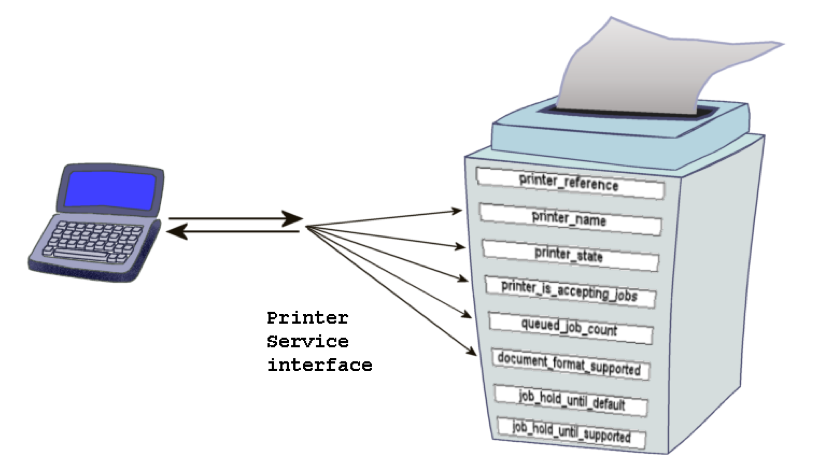 WS-RP Example (Printer)
[Speaker Notes: RESOURCE PROPERTY VALUES
Indentation of the element names in the table shows how the level of their containment within the document. pr:Printer is the root element.
Each of its direct child elements (pr:printer_reference, pr:printer_name and so on) have global declarations in the ‘pr’ namespace, and can be referenced from other XML documents. They are known as the resource properties of the WS-Resource.
Messages defined by the WS-Resource Properties specification [WS-ResourceProperties] use these global names to access the resource property values.

PROPERTY MULTIPLICITIES (recall of the multiplies indicated in the XSD definition of the printer)

The meanings of the printer resource properties are:
• printer_reference An EndpointReference used to identify the printer. This EPR is copied into jobs created by the printer and can be used subsequently to find out about the state of the printer. • job_hold_until_default If the printer supports time slots in which jobs can be printed, this element defines the default time slot. Its value must be the same as one of the ‘supported’ values.
• job_hold_until_supported Defines elements which describe a number of named time slots. If there are slots defined, a default slot must be present in the ‘job_hold_until_default’ element.
• wsrf-rp:QueryExpressionDialect This can be used to specify that the printer supports a query language different from the default defined by QueryResourceProperties operation defined in [WS-ResourceProperties] It is not used in this example. XPath]
WS-RP: GetResourceProperty
Retrieval of a resource property of a WS-Resource
<SOAP-ENV:Body>
     <wsrf-rp:GetResourceProperty>
          pr:job_hold_until_supported
     </wsrf-rp:GetResourceProperty> 
</SOAP-ENV:Body>
Request





Answer
<SOAP-ENV:Body>
     <wsrf-rp:GetResourcePropertyResponse>
          <pr:job_hold_until_supported>
               No hold
          </pr:job_hold_until_supported>
          <pr:job_hold_until_supported>
               Overnight
          </pr:job_hold_until_supported> 
     </wsrf-rp:GetResourcePropertyResponse>
</SOAP-ENV:Body>
[Speaker Notes: Simple request response
If the Resource Properties document contains multiple value elements for the property, all the values are returned
Example for pr-job_properties  (there are no in the document presented before, so the answer will be as follows

In faults which report a failure to modify the resource properties, the fault message can be used to describe whether the Resource Properties document was restored to its original state. If several modifications were being attempted, the fault message can report which one failed.]
WS-RP: GetResourceProperty, Non-WSRF equivalent
The printer is identified explicitly as an element of the request message
The syntax of the message has a definition specific to the printer service
WS-RF avoids the need for: service-specific definition of messages, their faults and the associated implementation
WS-RP: GetMultipleResourceProperties
Retrieval of multiple resource properties of a WS-R
<SOAP-ENV:Body> 
     <wsrf-rp:GetMultipleResourceProperties>
           <wsrf-rp:ResourceProperty>pr:printer_state</wsrf-rp:ResourceProperty> 
          <wsrf-rp:ResourceProperty>pr:queued_job_count</wsrf-rp:ResourceProperty>
     </wsrf-rp:GetMultipleResourceProperties >
</SOAP-ENV:Body>
Request






Answer
<SOAP-ENV:Body> 
     <wsrf-rp:GetMultipleResourcePropertiesResponse>
          <pr:printer_state>Idle</pr:printer_state>
          <pr:queued_job_count>0</pr:queued_job_count> 
     </wsrf-rp:GetMultipleResourcePropertiesResponse>
</SOAP-ENV:Body>
WS-RP: QueryResourceProperties
Retrieval of multiple resource properties of a WS-R
<SOAP-ENV:Body> 
     <wsrf-rp:QueryResourceProperties>
          <wsrf-rp:QueryExpression 
                Dialect=”http://www.w3.org/TR/1999/REC-xpath-19991116”>
                contains(/*/*/*[namespace-uri()= 'http://docs.oasis-open.org/wsrf/    
                Printer.xsd'       
                and local-name()='mimeMediaType'],"text/plain")
          </wsrf-rp:QueryExpression> 
     </wsrf-rp:QueryResourceProperties>
</SOAP-ENV:Body>
Request






Answer
<SOAP-ENV:Body> 
     <wsrf-rp:QueryResourcePropertiesResponse>
          true
     </wsrf-rp:QueryResourcePropertiesResponse> 
</SOAP-ENV:Body>
[Speaker Notes: The QueryResourceProperties operation allows the execution of a query expression on the Resource Properties document. The following example uses the XPath version 1.0 query language which is always supported by the operation.]
WS-RP: UpdateResourceProperties
Update a resource property of a WS-R
<SOAP-ENV:Body> 
     <wsrf-rp:UpdateResourceProperties>
           <wsrf-rp:Update> 
               <pr:printer_is_accepting_jobs>false</pr:printer_is_accepting_jobs>
          </wsrf-rp:Update> 
     </wsrf-rp:UpdateResourceProperties>
</SOAP-ENV:Body>
Request






Answer
<SOAP-ENV:Body> 
     <wsrf-rp:UpdateResourcePropertiesResponse/>
</SOAP-ENV:Body>
[Speaker Notes: This operation can be used to change the value element(s) of a property. The following administration request prevents the printer from accepting new jobs.

If there are multiple value elements for the property, all values are replaced by the values contained in the update message.	For example, the following update operation replaces the two values for the	property shown in Indenta with a single value.

<SOAP-ENV:Body> <wsrf-rp:UpdateResourceProperties>
<wsrf-rp:Update>
<pr:job_hold_until_supported>No hold</pr:job_hold_until_supported>
</wsrf-rp:Update> </wsrf-rp:UpdateResourceProperties>
</SOAP-ENV:Body>]
WS-RP: Insert and Delete operations
InsertResourceProperties





DeleteResourceProperties
<SOAP-ENV:Body> 
     <wsrf-rp:InsertResourceProperties>
          <wsrf-rp:Insert> 
              <pr:job_hold_until_supported>Morning</pr:job_hold_until_supported>      
              <pr:job_hold_until_supported>Afternoon</pr:job_hold_until_supported>
         </wsrf-rp:Insert> 
     </wsrf-rp:InsertResourceProperties>
</SOAP-ENV:Body>
<SOAP-ENV:Body> 
     <wsrf-rp:DeleteResourceProperties>
          <wsrf-rp:Delete ResourceProperty=”pr:job_hold_until_supported”/> 
     </wsrf-rp:DeleteResourceProperties>
</SOAP-ENV:Body>
[Speaker Notes: An Insert request adds a new value element, or several elements for a resource property. The following request adds new value elements for the job_hold_until_supported property:

A Delete request removes all value elements for the resource property named in the request. For example, the following request attempts to remove all values of the job_hold_until_supported property:
However, this request will respond with DeleteResourcePropertiesRequestFailedFault because of the requirement that the job_hold_until_default should not exist without a corresponding job_hold_until_supported property.]
WS-RP: SetResourceProperties
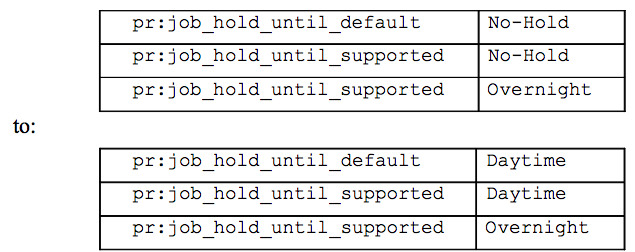 <SOAP-ENV:Body> 
     <wsrf-rp:SetResourceProperties>
          <wsrf-rp:Update> 
               <pr:job_hold_until_default >Daytime</pr:job_hold_until_default>
          </wsrf-rp:Update>
          <wsrf-rp:Update> 
               <pr:job_hold_until_supported >Overnight</pr:job_hold_until_supported>    
               <pr:job_hold_until_supported >Daytime</pr:job_hold_until_supported>
          </wsrf-rp:Update> 
     </wsrf-rp:SetResourceProperties>
</SOAP-ENV:Body>
[Speaker Notes: The SetResourceProperties operation allows a sequence of changes to a Resource Properties document to be batched together instead of using discrete Insert, Update and Delete operations. INSERT, UPDATE , DELETE
For example, to achieve a change in the definition of the time slots in which a document is printed by the printer, it is necessary to change two related resource properties.]
WS-Base Faults
History
WS-Addressing
WS-ResourceFramework
WS-ResourceProperties
WS-BaseFaults
WS-ResourceLifetime
WS-ServiceGroups
WS-Notification
WS-Eventing
WS-* vs REST
What is WS-BF ?
Each operation in a Web Service defines faults 
faults may be sent by the service instead of the output message

WS-BF lets us define those faults
BaseFaultType 
Derived Fault
[Speaker Notes: Web Service in WSRF or NOT

BaseFaultType : Basic fault message type from which all service-specific faults can be derived
Derived Fault : Derive a fault using XML <extension> mechanism]
WS-BF: BasicFaultType Example
Timestamp
Originator
Address
ReferenceParameter
Description
<wsrf-bf:BaseFault> 
     <wsrf-bf:Timestamp>2005-05-31T12:00:00.000Z</wsrf-bf:Timestamp> 
     <wsrf-bf:Originator>
          <wsa:Address>http://www.example.com/SimpleShoppingService</wsa:Address> 
          <wsa:ReferenceParameters>
               <rpimpl:CartId>S1</rpimpl:CartId> 
          </wsa:ReferenceParameters>
     </wsrf-bf:Originator> 
     <wsrf-bf:Description>Descriptive Text</wsrf-bf:Description>
</wsrf-bf:BaseFault>
WS-BF: Derived Fault Example
Complex Content
Extension
Sequence
Example
<xsd:complexType name="CheckoutFaultType“> 
     <xsd:complexContent>
          <xsd:extension base="wsrf-bf:BaseFaultType"> 
               <xsd:sequence> 
                    <xsd:element name=xsd:element 
		        name="CheckoutFaultDetails" type="xsd:string”/>
               </xsd:sequence>
          </xsd:extension>  
     </xsd:complexContent>
</xsd:complexType>
<ssc:CheckoutFault>
     ++ Informations of the BaseFault ++
     <ssc:CheckoutFaultDetails>Credit Limit Exceeded!</ssc:CheckoutFaultDetails> 
</ssc:CheckoutFault>
WS-BF Faults
Universal faults
ResourceUnknownFault
ResourceUnavailableFault
<SOAP-ENV:Body> 
     <SOAP-ENV:Fault>
          <faultcode>SOAP-ENV:Client</faultcode> 
          <faultstring>No such resource exists</faultstring> 
          <faultactor>http://www.example.com/SimpleShoppingService</faultactor> 
          <detail>
               <wsrf-r:ResourceUnknownFault> 
                    <wsrf-bf:Timestamp>2005-05-31T12:00:00.000Z</wsrf-bf:Timestamp> 
                    <wsrf-bf:Originator>
                          <wsa:Address>http://www.example.com/SimpleShoppingService</wsa:Address>
                          <wsa:ReferenceParameters>
                                <rpimpl:CartId>S0</rpimpl:CartId> 
                          </wsa:ReferenceParameters>
                    </wsrf-bf:Originator>
                    <wsrf-bf:Description>Resource unknown</wsrf-bf:Description> 
               </wsrf-r:ResourceUnknownFault>
          </detail> 
     </SOAP-ENV:Fault>
</SOAP-ENV:Body>
[Speaker Notes: Standard faults ofr use with every WSRF operation

ResourceUnknownFault : Used to indicate that the WS-Resource is not known by the service which receives the message
ResourceUnavailableFault : Used to indicate that the Web service is active, but unable to provide access to the resource

Operation specific faults

7.3.1.Faults Defined by WSRF Specifications
WSRF operations declare fault messages which must be copied into the SimpleShoppingService definition along with the input and output message declarations. For example, the PutResourcePropertyDocument operation defines the fault ‘UnableToPutResourcePropertyDocument’ which occurs if the WS-Resource was unable to complete the processing of the PutResourcePropertyDocument for some reason.
7.3.2.Faults Defined by a WSRF Service Application
Each non-standard operation of a service which exploits WSRF may need to define its own faults. The Checkout operation of the SimpleShoppingCart defines its own fault, decribed in section 7.1 to allow details of any problem to be reported to the client. It is defined as an extension of the WSRF BaseFaultType so that it can be processed by a standard fault-reporting component.]
WS-BF: Possible faults
Operation Specific Faults (WSRF Specs or service)

Resource Property Access Faults (standard faults) 
InvalidResourcePropertyQNameFault
UnableToModifyResourcePropertyFault
InvalidModificationFault

QueryResourceProperties Faults
UnknownQueryExpressionDialectFault
InvalidQueryExpressionFault
QueryEvaluationErrorFault
[Speaker Notes: InvalidResourcePropertyQNameFault This fault is returned if a property named in the request message does not correspond to a resource property element.
UnableToModifyResourcePropertyFault This fault is returned if a request is made to modify a resource property which is not modifiable by the user. The restriction on modifiability may be part of the implementation logic, or it could be described by some means outside of the scope of WSRF.
InvalidModificationFault This fault is returned if a request is made to modify properties which would cause the Resource Properties document to fail validation.

• UnknownQueryExpressionDialectFault The given QueryExpression has a dialect that is unknown to the Web service.
• InvalidQueryExpressionFault The given QueryExpression is not valid within the QueryExpression language identified by the dialect attribute.
• QueryEvaluationErrorFault The Query Expression failed during evaluation.]
WS-BF: SetResourceProperties fault example
<SOAP-ENV:Body> 
     <wsrf-rp:SetResourceProperties>
          <wsrf-rp:Update>
                <pr:job_hold_until_default >Daytime</pr:job_hold_until_default>
          </wsrf-rp:Update>
          <wsrf-rp:Update> 
               <pr:job_hold_until_supported >Overnight</pr:job_hold_until_supported>           
               <pr:job_hold_until_supported >Daytime</pr:job_hold_until_supported>
          </wsrf-rp:Update>
          <wsrf-rp:Insert> 
               <pr:printer_is_accepting_jobs>false</pr:printer_is_accepting_jobs>
          </wsrf-rp:Insert>
     </wsrf-rp:SetResourceProperties>
</SOAP-ENV:Body>
Request







Answer
<SOAP-ENV:Body> 
     <wsrf-rp:InvalidModificationFault> 
          <wsrf-bf:Timestamp>2005-12-31T12:00:00</wsrf-bf:Timestamp> 
          <wsrf-rp:ResourcePropertyChangeFailure Restored="true">
                <wsrf-rp:CurrentValue> 
                    <pr:printer_is_accepting_jobs>true</pr:printer_is_accepting_jobs>
                </wsrf-rp:CurrentValue>
                <wsrf-rp:RequestedValue> 
                    <pr:printer_is_accepting_jobs>false</pr:printer_is_accepting_jobs>
               </wsrf-rp:RequestedValue>
          </wsrf-rp:ResourcePropertyChangeFailure> 
     </wsrf-rp:InvalidModificationFault>
</SOAP-ENV:Body>
[Speaker Notes: WSRF defines the way in which the success, failure, or partial success of the sequence can be reported. An implementation of a WS-Resource description may be able to undo the batch of changes if one of the components fails. For example, the following request is invalid because it attempts to insert a value element for the printer_is_accepting_jobs property and the printer cannot have two values for this property

The CurrentValue and RequestedValue elements identify the faulty modification and the ‘Restored=”true”’ attribute reports that the values of job_hold_until_default and job_hold_until_supported are restored to the state that existed before the request was received.]
WS-Resource Lifetime
History
WS-Addressing
WS-ResourceFramework
WS-ResourceProperties
WS-BaseFaults
WS-ResourceLifetime
WS-ServiceGroups
WS-Notification
WS-Eventing
WS-* vs REST
What is WS-RL ?
Many resources have a naturally limited lifetime

WS-RL standardizes terminology, concepts, message exchanges, WSDL and XML needed to monitor the lifetime and destroy if needed WS-Resources.
Immediate destruction
Scheduled destruction

May support WS-Notification
[Speaker Notes: The specific mechanisms employed to destroy the WS-Resource after termination time has 
expired is implementation dependent.

An implementation MAY delay destruction of the WSResource at its own discretion.]
WS-RL: Immediate Destruction
Purpose
Explicitly destroy a resource that is no longer needed
Example
<SOAP-ENV:Body>
	<wsrf-rl:Destroy/>
</SOAP-ENV:Body>
Request



Answer
<SOAP-ENV:Body>
	<wsrf-rl:DestroyResponse/>
</SOAP-ENV:Body>
[Speaker Notes: Response or fault message : (Faults must be compliant with WS-BaseFaults specification)

ResourceUnknownFault: 		The stateful resource identified in the message (which follows the implied resource pattern) is not known to the Web service.
ResourceNotDestroyedFault : 	The WS-Resource could not be destroyed for some reason.
Others tbd.]
WS-RL: Scheduled Destruction
Purpose
Schedule the destruction of a resource
Recycle storage and release reserved inventory

WS-RF provides :
wsrf-rl:CurrentTime
wsrf-rl:TerminationTime
UTC global time standard 
Expressed as type dateTime from XML Schema
Optional “time zone”
[Speaker Notes: For example, in the ShoppingCart : 
	It is the time that is available for a shopper to decide to checkout the cart before it is deleted on the presumption that the shopper decided not to by the product.

A resource must provide a Resource property element taht indicates that :
wsrf-rl:CurrentTime	:
Allows account to be taken of any difference in the local time.
wsrf-rl:TerminationTime	: 
Standard mechanism to record the lifetime of a WS-Resource

Resource s termination time may be inspected through the TerminationTime resource property, and may be changed using the SetTerminationTime request message]
WS-RF: Scheduled Destruction Example
Requesting change to termination time
<wsrl:SetTerminationTime>
     <wsrl:RequestedTerminationTime>
          xsd:dateTime
     </wsrl:RequestedTerminationTime
</wsrl:SetTerminationTime>
Request





Answer
<wsrl:SetTerminationTimeResponse>
     <wsrl:NewTerminationTime>
          xsd:dateTime
     </wsrl:NewTerminationTime>
     <wsrl:CurrentTime>
          xsd:dateTime
     </wsrl:CurrentTime>
<wsrl:SetTerminationTimeResponse>
[Speaker Notes: If the SetTerminationTime request is supported, the WS-Resource MUST provide a resource 
property element that indicates the current termination time of the WS-Resource. The form of this 
resource property element is:

… 
322   <wsrf-rl:TerminationTime xsi:nil=”xsd:boolean”?>xsd:dateTime</wsrf-
323  rl:TerminationTime> 
324 
 …

The resource properties definition of the WS-Resource MUST contain exactly one element of 
QName wsrf-rl:TerminationTime. The constraints on this element are as follows: 
/wsrf-rl:TerminationTime.

A WS-Resource MUST NOT allow the TerminationTime resource property to be modified 
by a SetResourceProperties request message as defined in [WS-ResourceProperties]. 
If the element does not include the time zone designation, the value of the element MUST 
be interpreted as universal time (UTC).

The requestor MUST NOT depend on the destruction of the WSResource occurring at termination time expiration but SHOULD assume that the WS-Resource is no longer accessible after termination time has expired.
• UnableToSetTerminationTimeFault  
• TerminationTimeChangeRejectedFault 
A WS-Resource that receives this message MAY reject the request to change the WSResource’s termination time for any reason (e.g. policy). In this case, a fault message MUST be returned to the service requestor]
WS-RL and WS-Notification
If the WS-Resource is a NotificationProducer, then it should provide a topic
<wstop:TopicSpace name="ResourceLifetime"
targetNamespace= ...WS-ResourceLifetime...XSD… >
     <wstop:Topic name="ResourceTermination" >
          <wstop:MessagePattern>
               <wsrp:QueryExpression
                    dialect= http://www.w3.org/TR/1999/REC-xpath-19991116 >
                    boolean(/*/TerminationNotification)
               </wsrp:QueryExpression>
          </wstop:MessagePattern>
…
Topic





Message
<wsrl:TerminationNotification>
     <wsrl:TerminationTime>xsd:dateTime</wsrl:TerminationTime>
     <wsrl:TerminationReason>xsd:any</wsrl:TerminationReason>?
</wsrl:TerminationNotification>
[Speaker Notes: If the WS-Resource is also a NotificationProducer, according to the WS-BaseNotification specification [WS-BaseNotification], then it SHOULD provide a topic [WS-Topics] to allow requestors to subscribe for notification of its destruction. The notification applies to both immediate and scheduled destruction.

/wsrl:TerminationTime  == This element contains the date and time when the WS-Resource was destroyed. 
/wsrl:TerminationReason == This OPTIONAL element contains an explanation of the situation surrounding the destruction of the WS-Resource. This element is specific to the type of the WS-Resource that was destroyed.]
WS-Service Groups
History
WS-Addressing
WS-ResourceFramework
WS-ResourceProperties
WS-BaseFaults
WS-ResourceLifetime
WS-ServiceGroups
WS-Notification
WS-Eventing
WS-* vs REST
What is WS-ServiceGroups ?
Standard mechanism for 
creating a heterogeneous collection of Web Services 
Aggregating/grouping WS and WS-Resources for a domain-specific purpose

Members of a ServiceGroup  entries
ServiceGroup entry  WS-Resource
WS-ServiceGroups
WS-ServiceGroup specification
Membership rules
Membership constraint
Membership classification

A WS-ServiceGroup maintains information about a collection of Web Services
Resource
Property
Model
WS-Notification
History
WS-Addressing
WS-ResourceFramework
WS-ResourceProperties
WS-BaseFaults
WS-ResourceLifetime
WS-ServiceGroups
WS-Notification
WS-Eventing
WS-* vs REST
What is WS-Notification ?
Notification/event pattern
Event-driven processing and notification
Provider service sends one-way messages
One ore more interested receivers
Message carries information about an event that has occurred
Message receivers need to register prior to receiving notifications
WS-Notification goals I
Family of related specifications that define a standard WS approach to notification

WS-Notification perspective
WS-RF provides building blocks for representing and structuring notifications

WS-RF perspective
WS-Notification family extends utility of WS-Resources by allowing requestors to be asynchronously notified
WS-Notification goals II
WS-Notification provides support for
Brokered notification
Peer-to-peer publish/subscribe notification
3 specifications
WS-BaseNotification
WS-Topics
WS-BrokeredNotification
Notification Terminology I
Notification producer
Maintains list of interested receivers
Delivers notification messages
Handles subscriptions

Notification consumer
Counterpart of a notification producer
Receives notification messages from a notification prod.
A notification concerns a change in the values of a resource property
Notification Terminology II
Publisher
Can be a notification producer
Creates notification messages
If publisher != notification producer
The notification producer is called a notification broker
Subscriber
Notification Producer
Notification Consumer
Subscribe
Notify
wsa:EndpointReference
Peer-to-peer notification
WS-BaseNotification
Defines standard interfaces for notification consumers and producers
Producers need to expose subscribe operation
Consumers need to expose a notify operation

When a NotificationConsumer is subscribed directly to a NotificationProducer  peer-to-peer notification pattern
WS-BaseNotification entities
Subscriber
Request/
Response
Subscribe
Notification producer
Notification consumer
Notify
Publisher
Subscription
Event/Situation
Subscription Filtering
Filtering
On a per subscription basis
A notification consumer can be the target of multiple subscriptions, each involving different expressions

3 types of filter expressions
Message filters
Topic filters
Notification producer state filters
WS-Topics
WS-Notification supports topic filtering
Consumers receive only notification messages of interest
Defines mechanism to organize and categorize items into topics
Subscriptions are associated with one or more topics
Increased flexibility compared to message filters
Topics are organized hierarchically in a topic tree
Allows subscribers to subscribe against multiple topics
WS-Topics II
Topics are arranged in topic spaces
XML namespaces
A collection of topic trees  forest

WS-Topics allow message filtering within the notification producer, the consumer, or both
Scalability
WS-Topics III
Payment Method
Credit Card
Check
Money Transfer
Order
Topic Space
Purchase Order
Sales Order
WS-Topics IV
Topic expressions
Used to specify topics in subscribe/notify messages

Subscription expressions
Simple topic expression
Concrete topic path expression
Full topic patch expression
WS-BrokeredNotification I
Peer-to-peer useful in closed systems

Goal
Completely decouple notif. producers and consumers

New role 
Notification broker  intermediary
Allows publishers/subscribers to be decoupled
Greater scalability
WS-BrokeredNotification II
Notification broker  extension of the capabilities offered by a basic notification producer
Takes the duties of a subscription manager and notification producer
Reduce nb. of interservice connections and references
Acts as a finder service
Provides anonymous notification
WS-BrokeredNotification III
Subscriber
Notification Producer
Publisher
Notification Consumer
Subscribe
wsa:EndpointReference
Notify
Notify
WS-Eventing
History
WS-Addressing
WS-ResourceFramework
WS-ResourceProperties
WS-ResourceLifetime
WS-ServiceGroups
WS-BaseFaults
WS-Notification
WS-Eventing
WS-* vs REST
WS-Eventing
Recent specification published by: BEA Systems, Microsoft, Sun Microsystems, Tibeo Software

Defines
Set of operations which allow simple asynchronous notifications of events
Set of protocols, message formats and interfaces for event notification subscriptions
WS-Eventing II
WS-Eventing defines protocols for
A WS called subscriber
A WS called event source
Notifications/event messages
getStatus/Renew/Unsubscribe
Subscribe
Event source
Event sink
Subscription manager
Notifications/Subscription End
WS-Eventing II
Event source supports filtering

Latest WS-Eventing
EPR to enhance interop
Push delivery mode
Extensibility options
WS-Eventing vs WS-Notification
WS-Eventing similar functionality to WS-Base Notification
Major difference
WS-Eventing  tight coupling between event filter declaration and format of the streaming content
WS-Notification  loose coupling topic-based subscription
WS-Notification supports brokering
OASIS committee  suggested working on a unified infrastructure
[Speaker Notes: TODO maybe break this into 2 slides]
WS-* vs REST
History
WS-Addressing
WS-ResourceFramework
WS-ResourceProperties
WS-ResourceLifetime
WS-ServiceGroups
WS-BaseFaults
WS-Notification
WS-Eventing
WS-* vs REST
WS-* vs REST
REST
WS-*
Freedom from choice
Architectural style for the web
Freedom of choice
Middleware interoperability standards
WS-* vs REST
Don’t be religious about any specific architecture or technology

WS-* has strengths and weaknesses (so does REST)
Each one will be more suitable to some applications than others

Decision of which to use depends on application requirements and constraints